UNIVERSIDAD VERACRUZANAESPECIALIZACIÓN EN PROMOCIÓN DE LA LECTURAPromoción de la lectura para futuros docentes
Lic. Ana Isabel Mier Calderón
Tutor: Dr. Mario Miguel Ojeda Ramírez
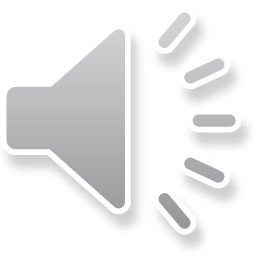 introducción
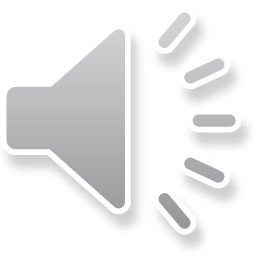 JUSTIFICACIÓN
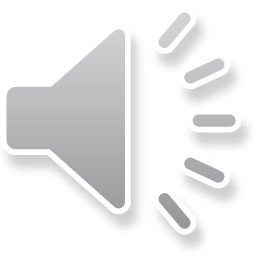 PROBLEMA DE INTERVENCIÓN
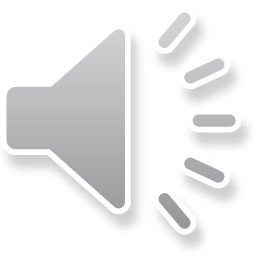 OBJETIVO GENERAL
Estimular al alumnado del primer año de la Licenciatura en Educación Primaria de la BENV a disfrutar de la literatura, mediante la elaboración de una cartografía lectora que asombre, conmueva y explore los conflictos de la existencia humana, incentivando a la práctica de la lectura y escritura voluntarias entre la población estudiantil a través de la comprensión lectora, el razonamiento y reflexión de los textos abordados, promoviendo así la generación de un lazo afectivo entre los estudiantes y la literatura mediante la lectura en voz alta, induciendo a la práctica del pensamiento abstracto, utópico y crítico a través de la lectura literaria y ejercicios de escritura creativa, bajo la finalidad de coadyuvar a que el futuro docente cuente con herramientas para promover la lectura y escritura autónomas, al momento de ejercer su rol como maestro
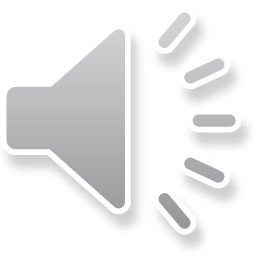 OBJETIVOS PARTICULARES
Estimular al alumnado del primer año de la Licenciatura en Educación Primaria (LEP) de la BENV a disfrutar de la literatura, mediante la elaboración de una cartografía lectora que asombre, conmueva y explore los conflictos de la existencia humana
Incentivar a la práctica de la lectura y escritura voluntarias entre la población estudiantil, mediante la comprensión lectora, el razonamiento y la reflexión de los textos abordados
Promover la generación de un lazo afectivo entre el alumnado del primer año de la LEP y la literatura, a través de la lectura en voz alta
Inducir al alumnado a la práctica del pensamiento abstracto, utópico y crítico, mediante la lectura literaria y ejercicios de escritura creativa
Coadyuvar a que el futuro docente cuente con herramientas para promover la lectura y escritura autónomas, al momento de ejercer su rol como maestro
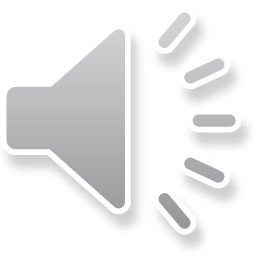 HIPÓTESIS
La estimulación del alumnado del primer año de la Licenciatura en Educación Primaria de la BENV a disfrutar de la literatura mediante la elaboración de una cartografía lectora que asombre, conmueva y explore los conflictos de la existencia humana, coadyuvará a que el futuro docente cuente con herramientas para promover la lectura y escritura autónomas al momento de ejercer su rol como maestro, induciendo al alumnado a la práctica del pensamiento abstracto, utópico y crítico mediante la lectura literaria y ejercicios de escritura creativa, promoviendo la generación de un lazo afectivo entre el estudiante y la literatura a través de la lectura en voz alta, permitiendo así incentivar a la práctica de la lectura y escritura.
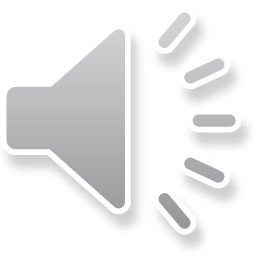 ASPECTOS GENERALES
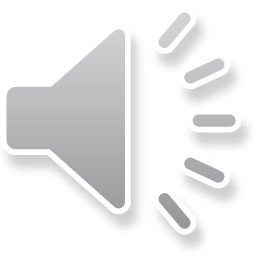 PROGRAMACIÓN DE ACTIVIDADES
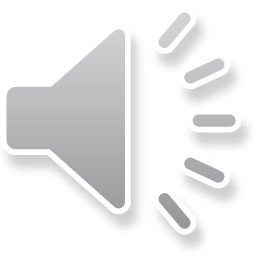